Middle East
Antiquity,Modern History and Conflict
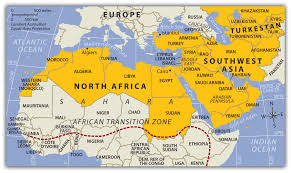 Ancient Mesopotamia
The Cradle of Civilization
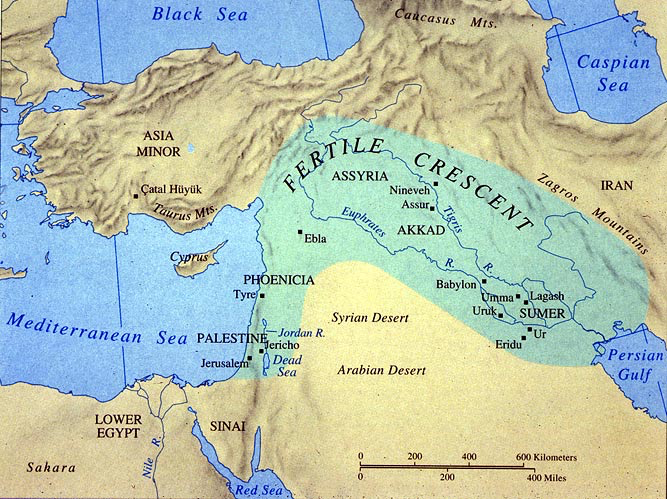 Ancient Sumeria,  4000-3000BC
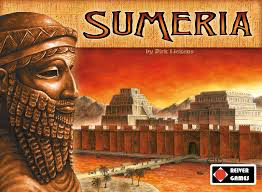 Sumerian empire
Ancient sumeria
The Sumerians were polytheistic. 
Main Gods: Annunaki
Anu: god of heaven, the firmament.
Enlil: god of the air (from Lil = Air); patron deity of Nippur.
Enki: god of freshwater, male fertility, and knowledge; patron deity of Eridu.
Ereshkigal: goddess of the underworld, Kigal or Irkalla.
Writing: Sumerians used cuneiform to write, which is the earliest form of writing (started around 3000BC).
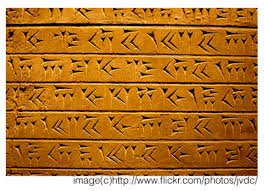 Babylonians, 2112-2004BC
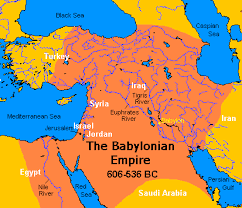 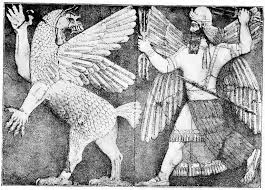 Babylonian empire
The Babylonians
The Babylonians were polytheistic. 
Main Gods: Inspired by Sumer
Marduk - Marduk was the primary god of the Babylonians and had Babylon as his main city. ...
Nergal - God of the underworld, Nergal was an evil god who brought war and famine on the people. ...
Tiamat - Goddess of the sea, Tiamat is drawn as a huge dragon. ...
Shamash - The Babylonian version of Utu.
Writing: Cuneiform
Israel, 1050-930BC
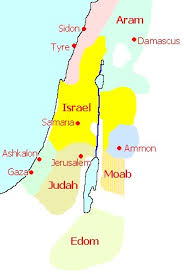 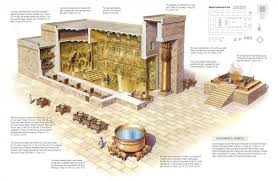 Kingdom of Israel
Israel
Isralites were monotheistic. They believed in Yaweh, the God of Abraham. Judaism. 
Writing; Hebrew 

What  is the Holy Book of Judaism?
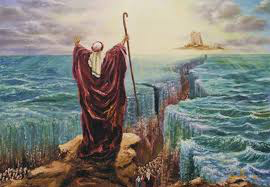 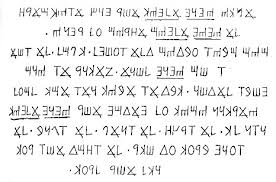 Persians, 550BC-330BC
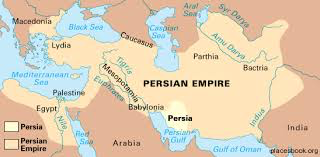 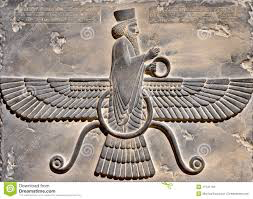 The Persians
Religion: The ancient Persians believed in a religion called Zoroastrianism (still around today). The Three Wiremen the Christian Bible were thought to be Zorastrists. 
Writing: Persian Cuneiform
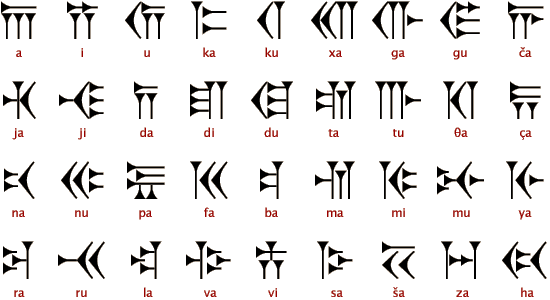 The Persian empire
The Bedouins
The Bedouins were nomadic tribes (moved around a lot) that migrated to the Arabian peninsula. There are still Bedouin tribes today.
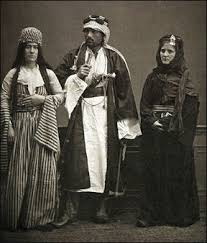 The Bedouins
The Bedouins
Religion: From Bedouin tribes the early form of Islam emerged. Islam is monotheistic and has ties with Christianity and Judaism. 
Writing: Arabic 

What is the Holy Book of Islam?
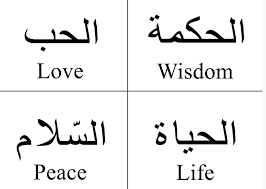 Egyptians, 3000BC-70BC
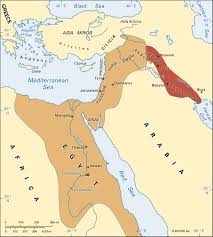 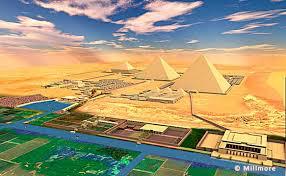 The Egyptian empire 1250bc
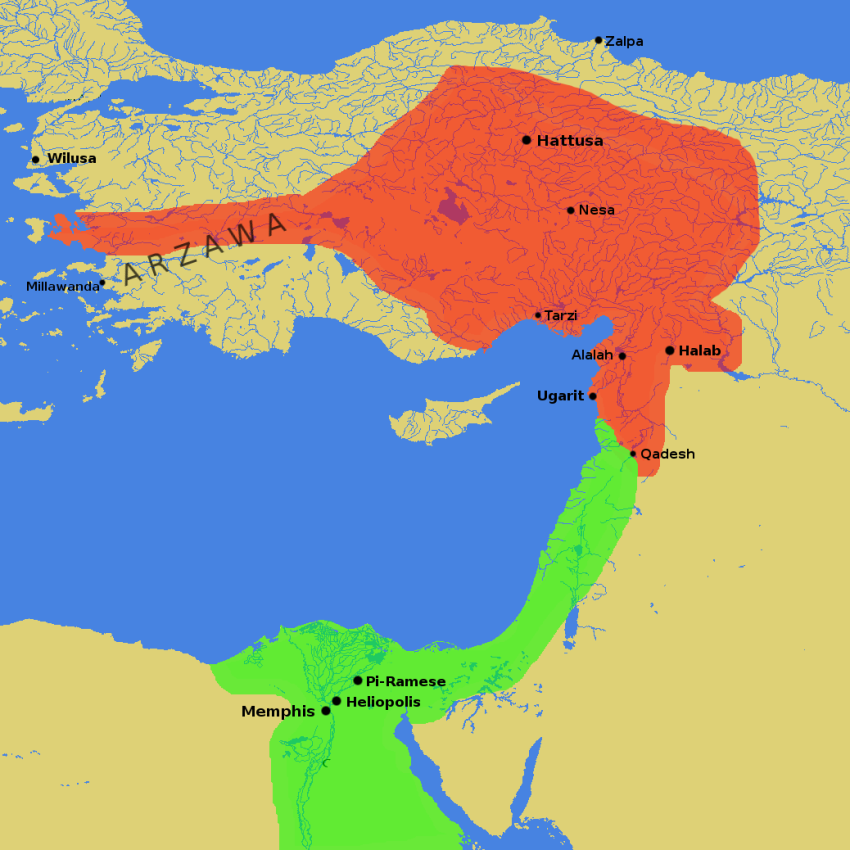 The Egyptians
Religion: The Egyptians were polytheistic and had over a thousand gods. Their religion was unique unto them, until Greek and Roman religions seeped in. 
Writing: Egyptian Hieroglyphs (not Hieroglyphics)
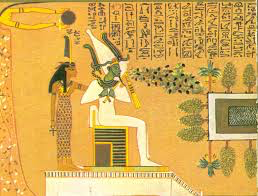 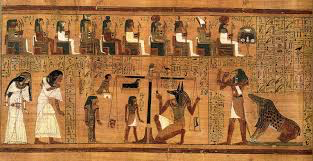 Early 1900’s
Much of the Middle East is under European control.
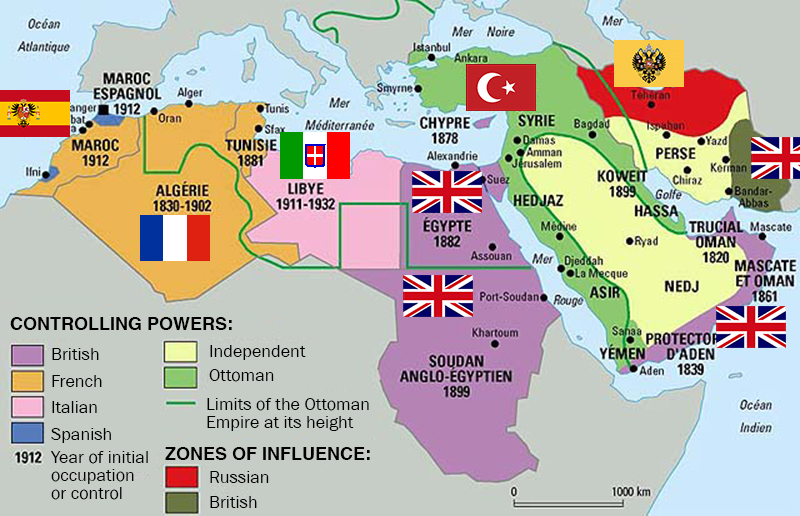 Early 1900s
There was a movement during the late 1800s and early 1900s known as Zionism. 

Zionism is the political movement to re-establish the Jewish nation of Israel, or give the Holy Land back to the Jews, who are sometimes referred to as the People of Zion (which is another name for Jerusalem).
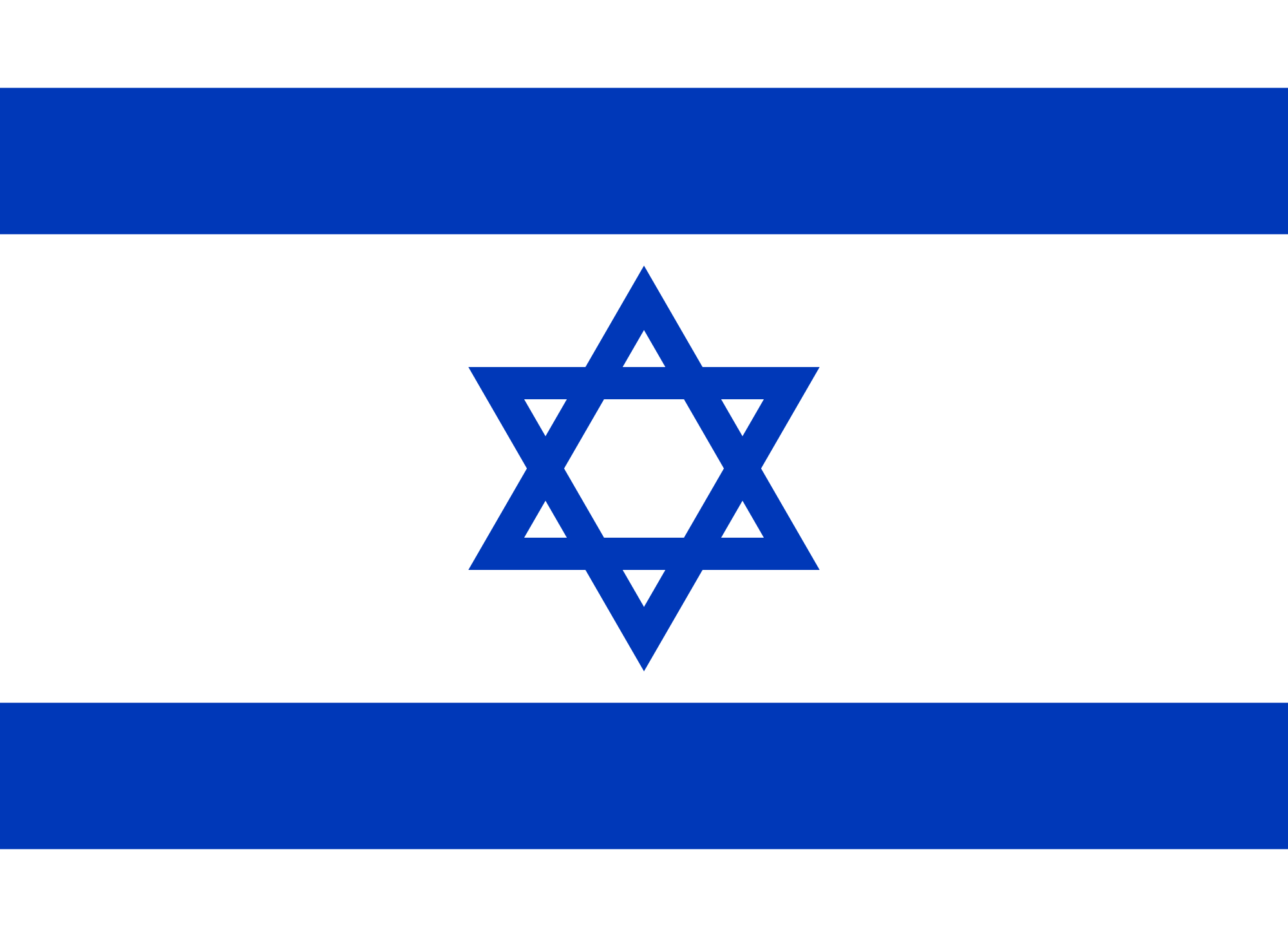 1948
The state of Israel is created by the United Nations.
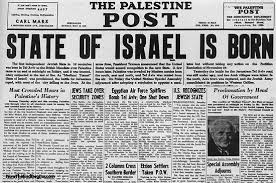 1960’s
PLO (Palestinian Liberation Organization) becomes active. Yasser Arafat is the leader
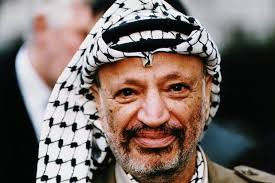 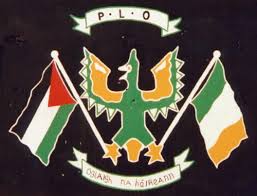 1967
Arab-Israeli 6 Day War. Israel wins and takes territory from Arab countries.
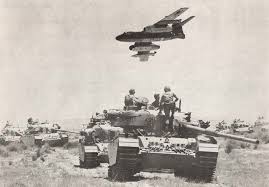 1970’s-1990’s
Peace efforts, helped by the USA, bring some stability to the region.
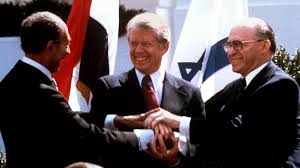 1970’s-1980’s
Conflict and terrorism in Lebanon due to Christian/Muslim conflict.  US embassy is bombed in 1983.
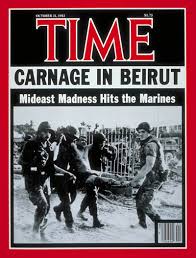 1979
Iranian Hostage Crisis
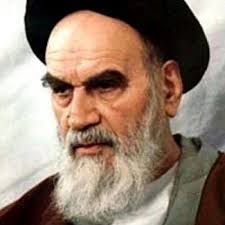 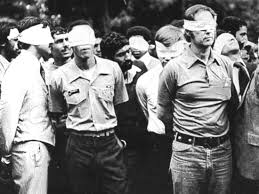 1980-1988
Iran-Iraq War
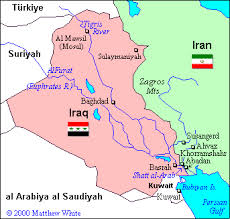 1991
Persian Gulf War  US and Allies vs. Iraq
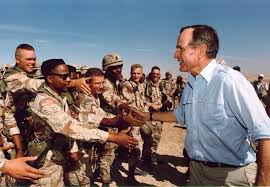 1993
First World Trade Center bombing
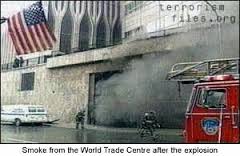 2001
9-11 Terrorist Attacks, WTC, Pentagon, Pennsylvania
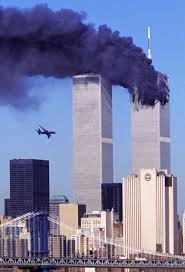 2003
Iraq War
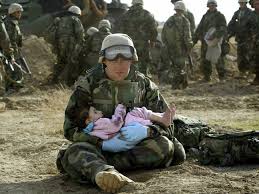 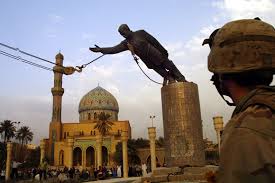 Traditional Motives for Terrorism
Gaining independence
Expelling foreigners
Changing society
Israeli-Palestinian Conflict
Terrorism resulting from Arab anger at Israel and at the USA for supporting Israel.
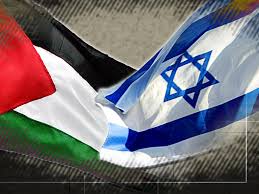 Al-Qaeda
Global network of Muslim terrorists—was led by Osama Bin Laden—opposes American influence in Muslim lands
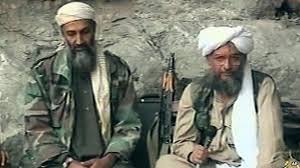 2014…..2015…..?
ISIS   Islamic State of Iraq and Syra, sometimes called ISIL (Islamic State of Iraq and the Levant)
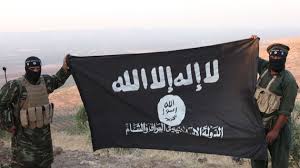